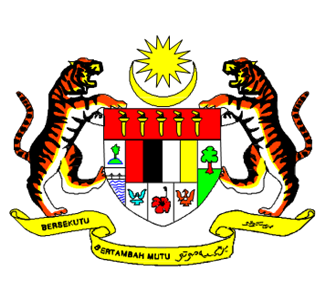 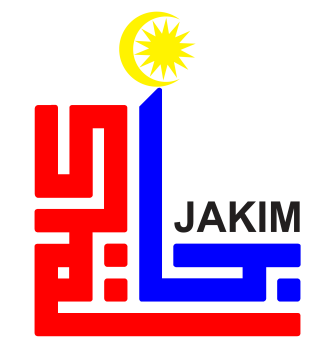 TANGGUNGJAWAB MEMAKMURKAN NEGARA
1
06 MAC 2015/ 15 JAMADILAWAL 1436H
Pujian Kepada Allah S.W.T.
اَلْحَمْدُ لِلَّهِ
2
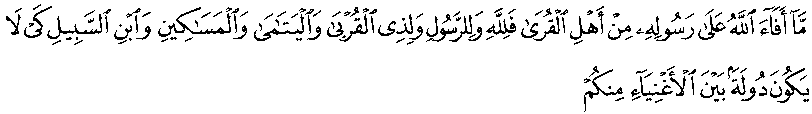 3
Syahadah
أَشْهَدُ أَنْ لآ إِلَهَ إِلاَّ اللهُ وَحْدَهُ لاَ شَرِيْكَ لَهُ وَأَشْهَدُ أَنَّ سَيِّدَنَا مُحَمَّدًا عَبْدُهُ وَرَسُوْلُهُ
4
Selawat
اَللَّهُمَّ صَلِّ وَسَلِّمْ عَلَى هَذَا النَّبِيِّ الْكَرِيْمِ سَيِّدِنَا مُحَمَّدٍ وَعَلَى آلِهِ وَصَحْبِهِ وَمَنْ تَبِعَهُمْ بِإِحْسَانٍ إِلَى يَوْمِ الدِّيْن
5
Pesanan Taqwa
أَمَّا بَعْدُ، فَيَا عِبَادَ اللهِ، اتَّقُوا اللهَ، أُوْصِيْكُمْ وَإِيَّايَ بِتَقْوَى اللهِ، فَقَدْ فَازَ الْمُتَّقُوْن
6
8
7
Tajuk Khutbah :
TANGGUNGJAWAB MEMAKMURKAN NEGARA
8
9
10
11
12
Allah SWT berfirman dalam surah al-Baqarah ayat 177:
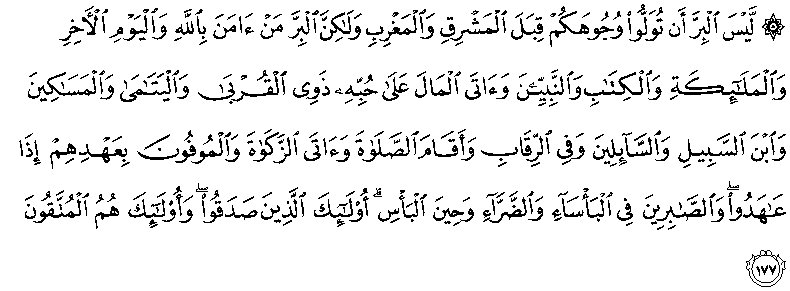 13
Maksudnya: 
“Bukanlah suatu kebajikan itu kamu menghadapkan muka ke Timur dan Barat, tetapi kebajikan itu ialah berimannya seseorang kepada Allah, dan hari akhirat, segala malaikat, segala Kitab, dan sekalian Nabi; dan mendermakan harta yang dicintainya kepada kerabatnya, anak-anak yatim, orang miskin, orang yang musafir, orang yang meminta-minta, orang yang memerdekakan hamba abdi; orang mendirikan sembahyang, serta mengeluarkan zakat, dan perbuatan orang yang menyempurnakan janjinya apabila mereka berjanji orang yang sabar dalam masa kesempitan, dan kesakitan, dan dalam peperangan. Mereka itulah orang yang benar; dan mereka itulah juga orang yang bertaqwa.”
14
15
16
17
18
19
Ini selari dengan hadith Rasulullah SAW yang diriwayatkan oleh Imam Muslim yang menegaskan:
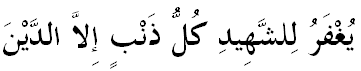 Mafhumnya: 
“Sesungguhnya Allah SWT mengampunkan segala dosa orang yang mati syahid (di jalan Allah) kecuali (dosa yang melibatkan) hutang piutangnya.”
20
21
Firman Allah SWT dalam surah al-Baqarah ayat 283:
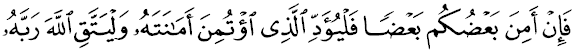 Maksudnya: 
“Kalau yang memberi hutang percaya kepada yang berhutang, maka hendaklah orang yang dipercayai itu menyempurnakan amanahnya (hutangnya) dan hendaklah ia bertaqwa kepada Allah Tuhannya.”
22
23
24
25
Mengakhiri khutbah pada minggu ini, marilah sama-sama kita merenung firman Allah SWT di dalam surah al-Lail ayat 8-10:
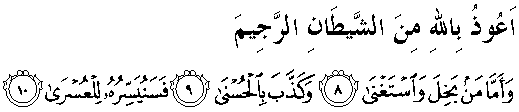 Maksudnya: 
“Dan orang yang bakhil dan merasa cukup dengan kekayaan dan kemewahannya. Serta ia mendustakan perkara yang baik. Maka sesungguhnya Kami akan memberikannya kemudahan untuk mendapatkan kesusahan dan kesengsaraan.”
26
بَارَكَ اللهُ لِيْ وَلَكُمْ بالْقُرْآنِ الْعَظِيْمِ وَنَفَعَنِي وَإِيَّاكُمْ بِمَا فِيْهِ مِنَ الأيَاتِ وَالذِّكْرِ الْحَكِيْمِ وَتَقَبَّلَ مِنِّي وَمِنْكُمْ تِلاوَتَهُ إِنَّهُ هُوَ السَّمِيعُ الْعَلِيْمُ. أَقُوْلُ قَوْلِيْ هَذَا وَأَسْتَغْفِرُ اللهَ الْعَظِيْمَ لِيْ وَلَكُمْ وَلِسَائِرِ الْمُسْلِمِيْنَ وَالْمُسْلِمَاتِ وَالْمُؤْمِنِيْنَ وَالْمُؤْمِنَاتِ الأَحْيَاءِ مِنْهُمْ وَالأَمْوَاتِ، فَاسْتَغْفِرُوْهُ، إِنَّهُ هُوَ الْغَفُوْرُ الرَّحِيْمُ
27
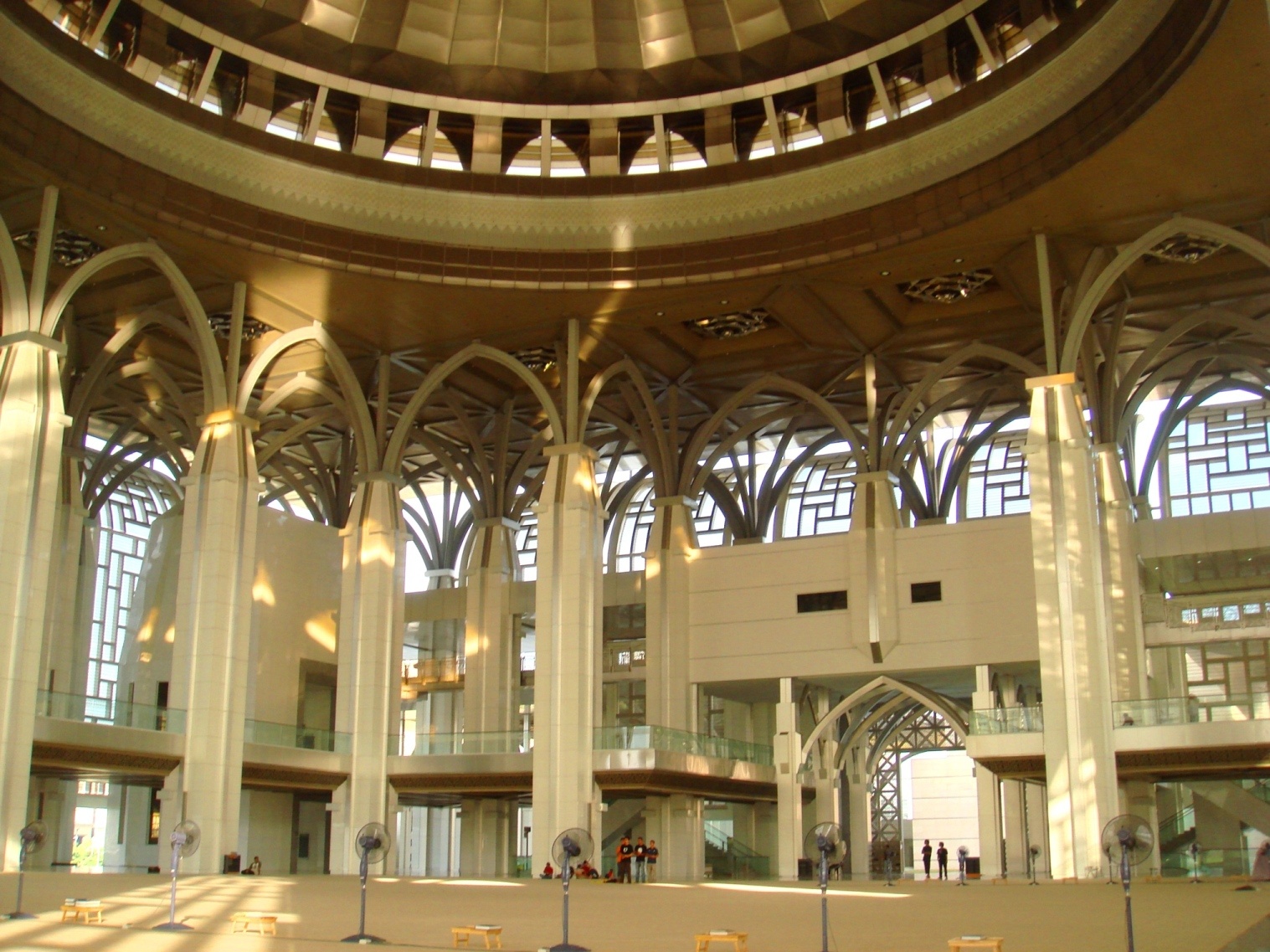 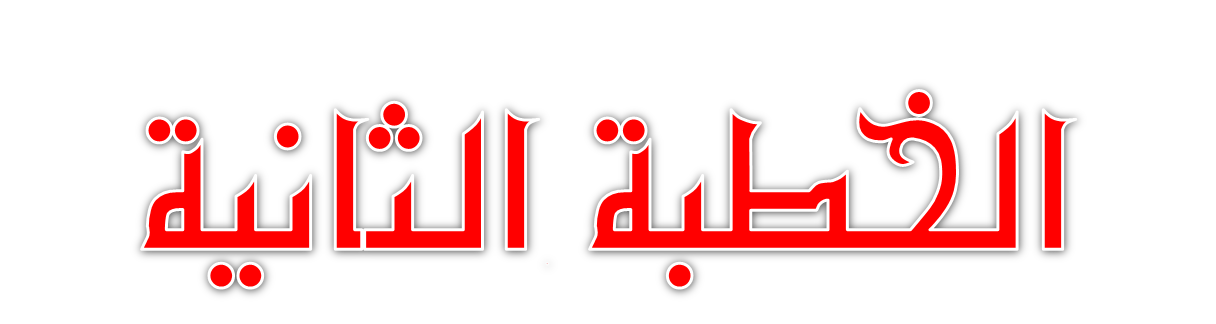 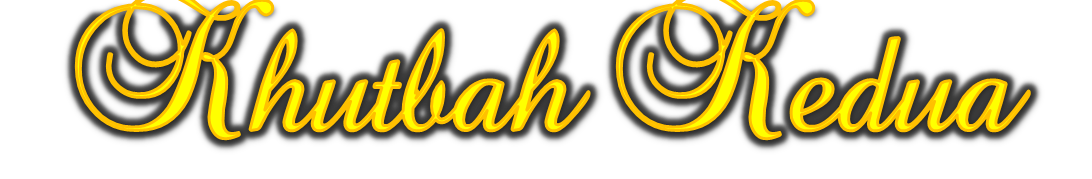 28
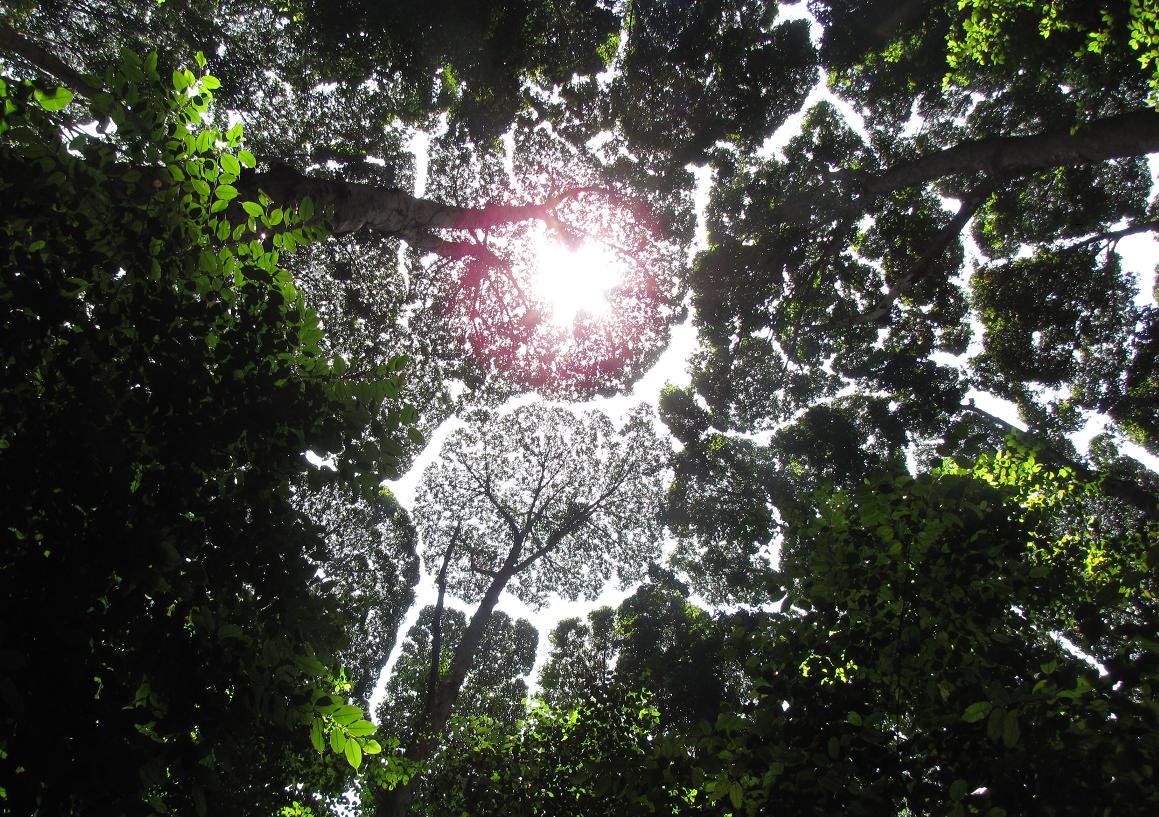 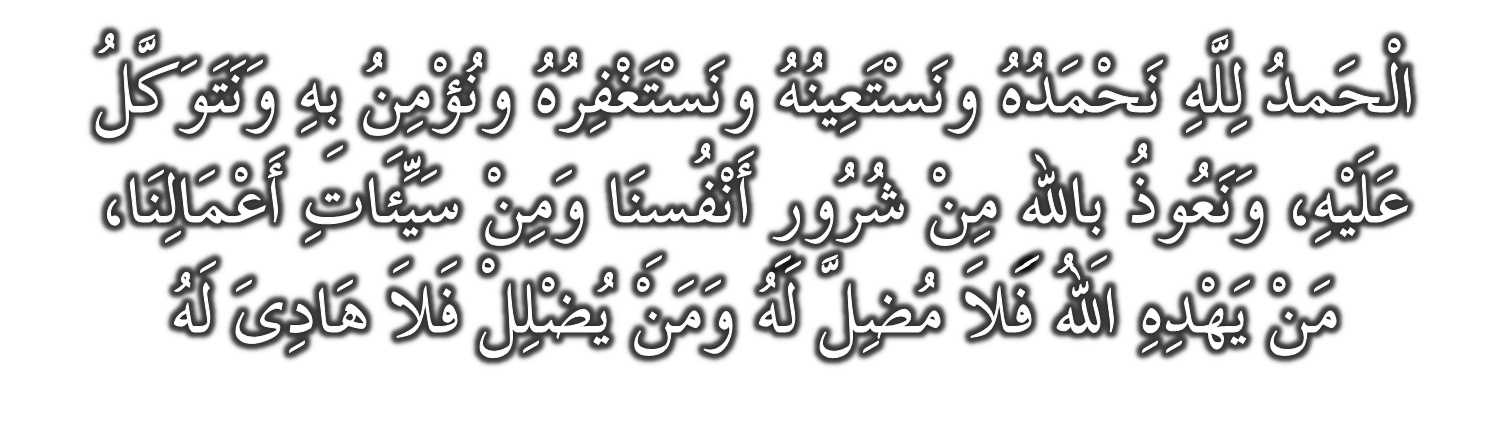 29
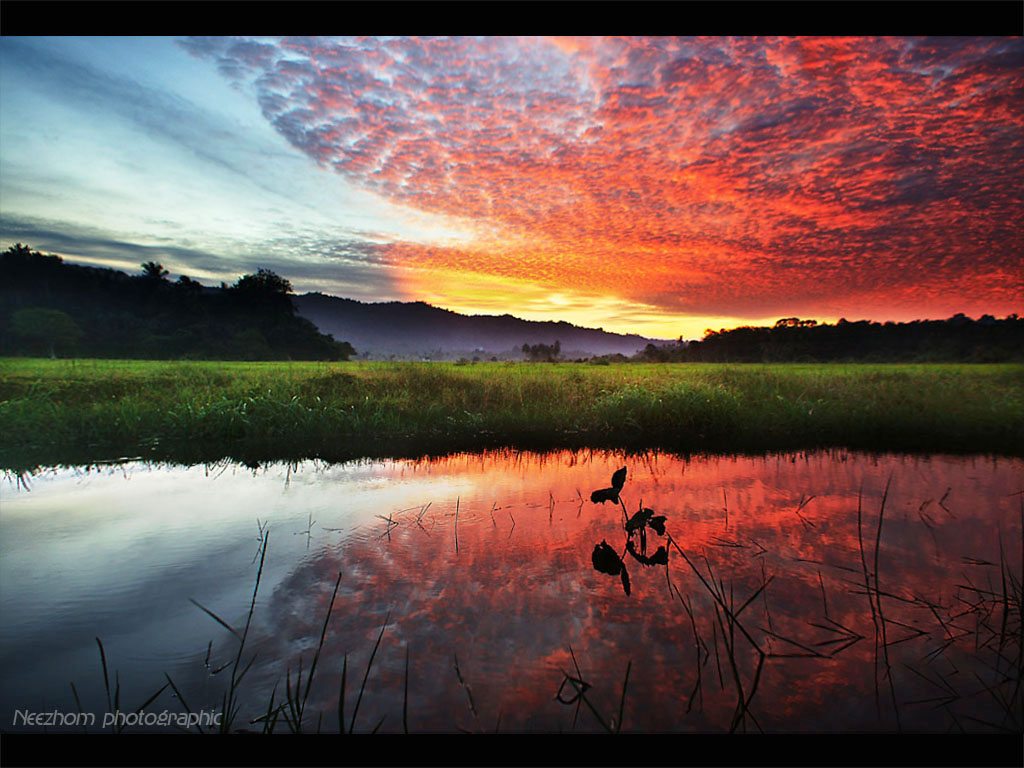 أَشْهَدُ أَنْ لاَّ اِلَهَ إِلاَّ اللهُ وَحْدَهُ لآ شَرِيْكَ لَهُ، وَأَشْهَدُ أَنَّ سَيِّدَنَا وَنَبِيَّنَا مُحَمَّدًا عَبْدُهُ وَرَسُوْلُهُ سَيِّدُ الْخَلاَئِقِ وَالْبَشَرِ اَللَّهُمَّ فَصَلِّ وَسَلِّمْ وَبَارِكْ عَلَى سَيِّدِنَا وَنَبِيِّنَا مُحَمَّدٍ وَعَلَى آلِهِ وَأَصْحَابِهِ أَجْمَعِيْنَ.
Aku bersaksi bahawa tiada tuhan yang disembah melainkan Allah yang Maha Esa. Aku juga bersaksi bahawa Nabi Muhammad S.A.W.  adalah hambaNya dan rasulNya.
30
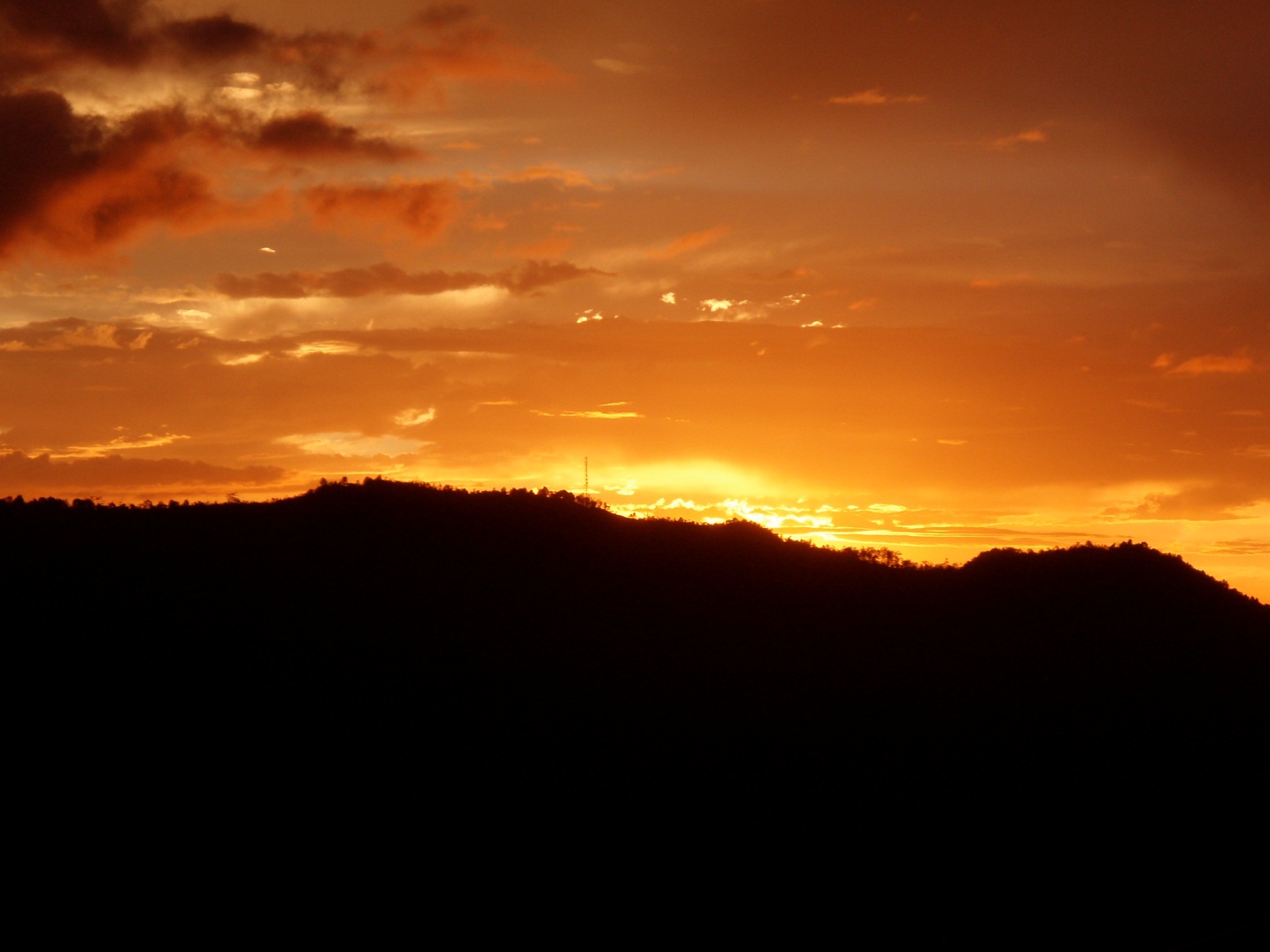 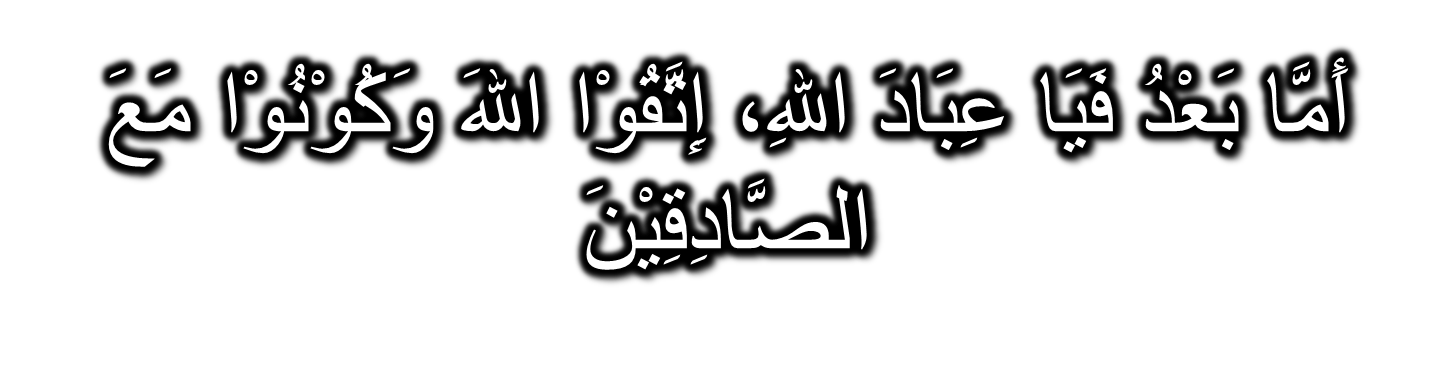 Bertakwalah kamu kepada Allah S.W.T. dan bersama-samalah dengan orang-orang yang benar.
31
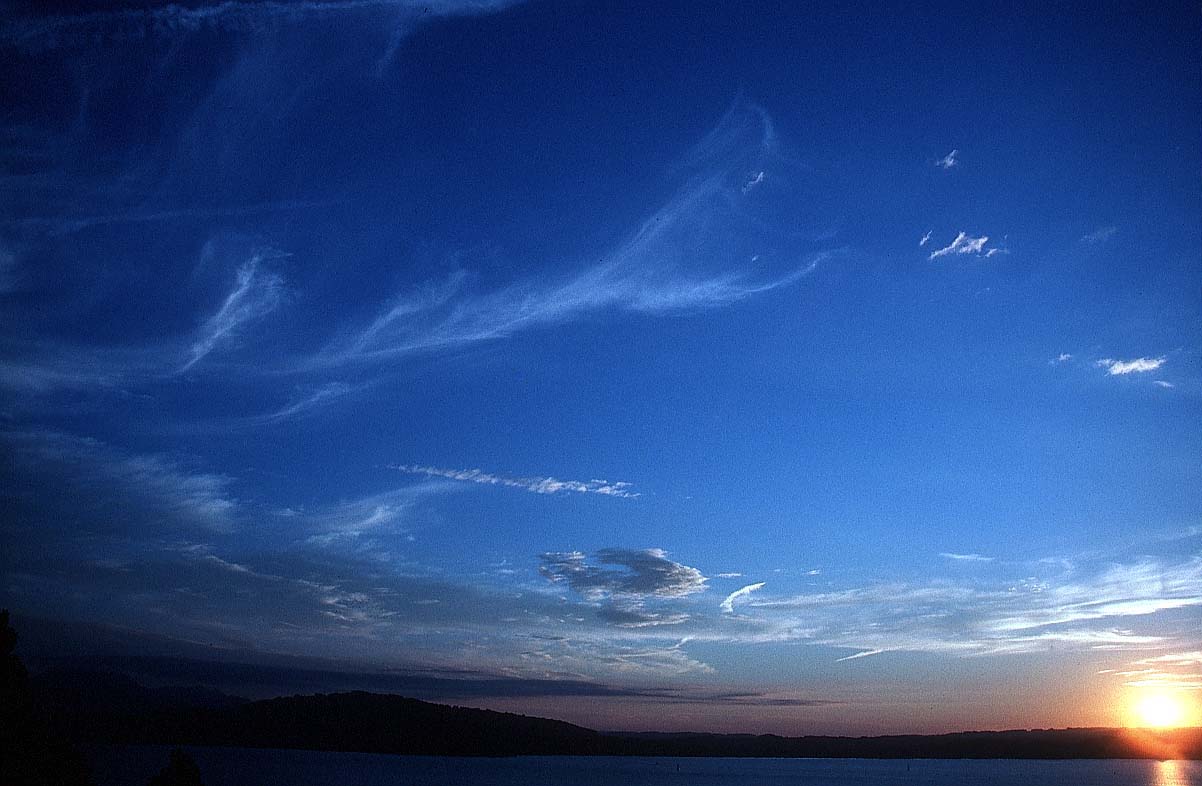 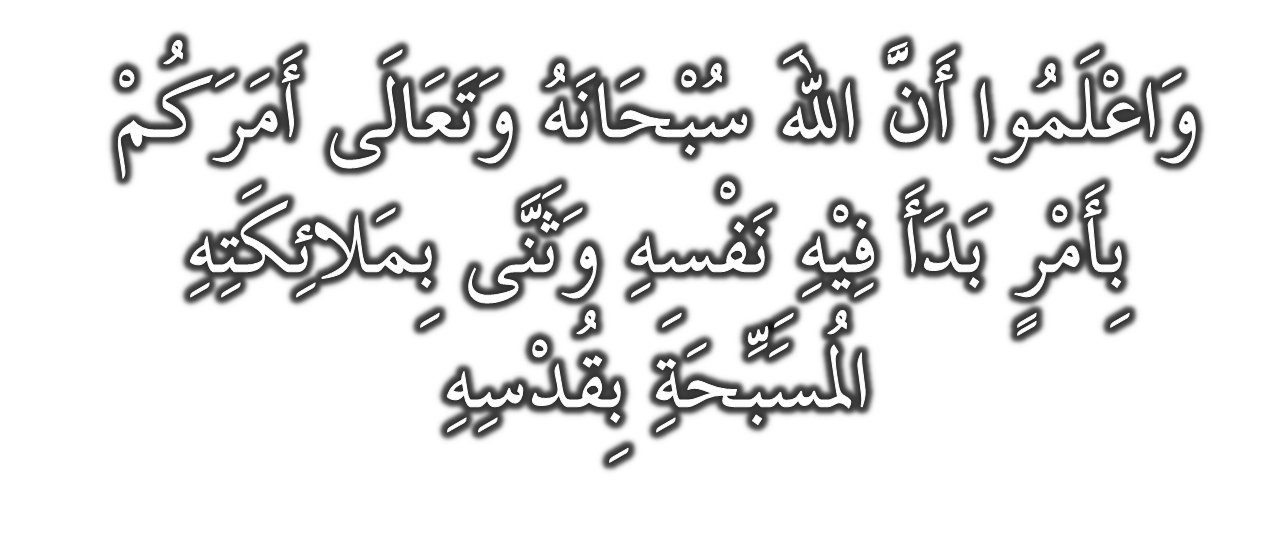 32
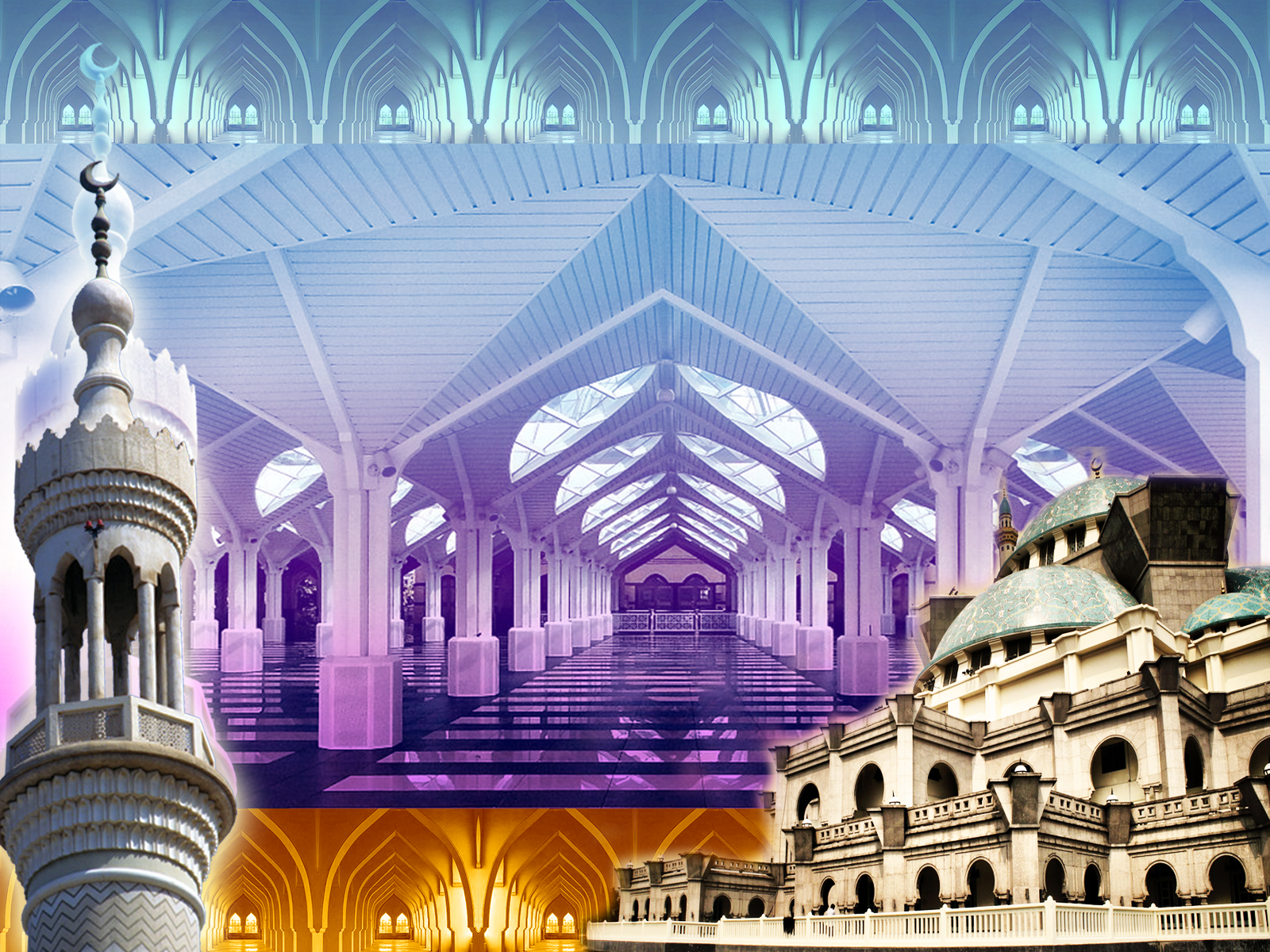 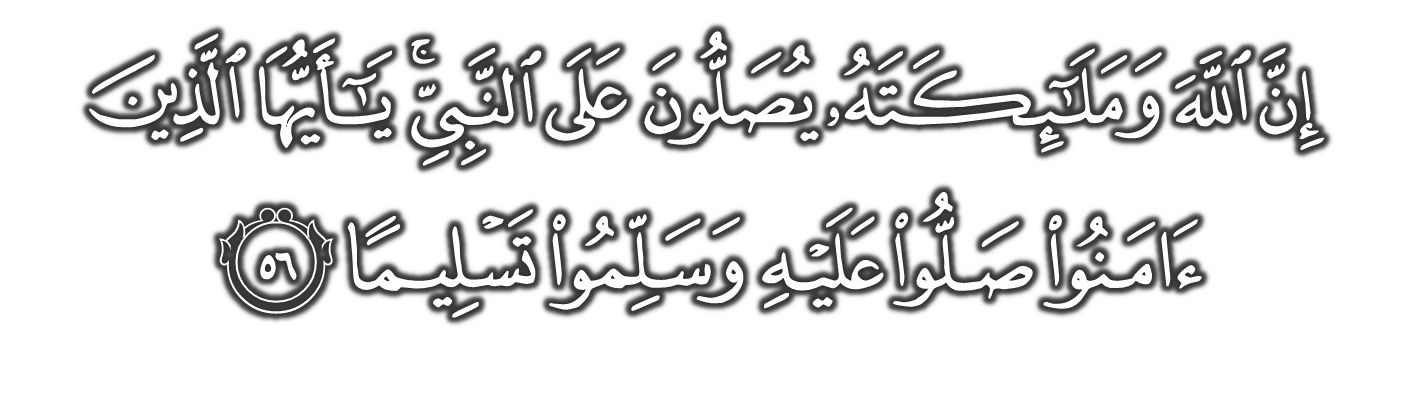 33
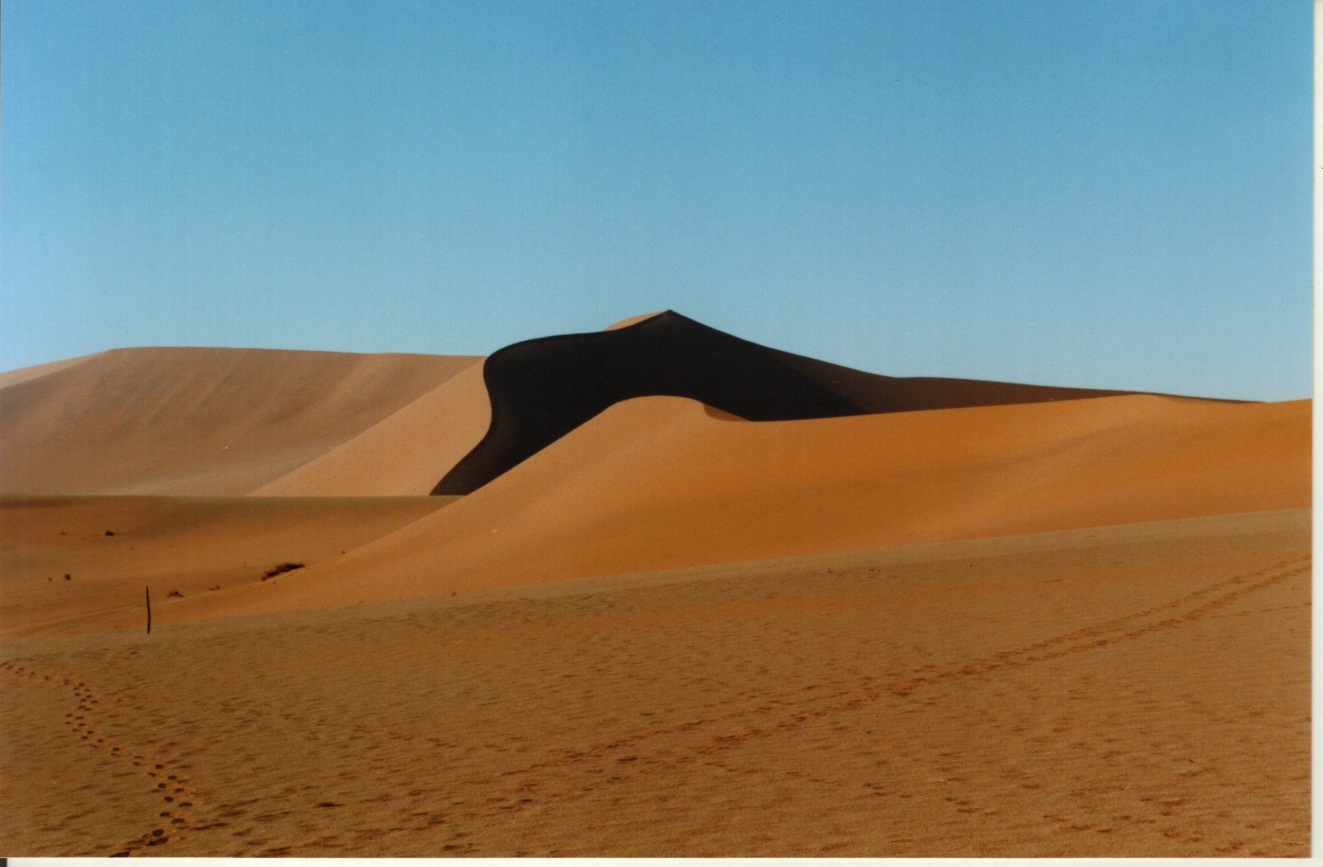 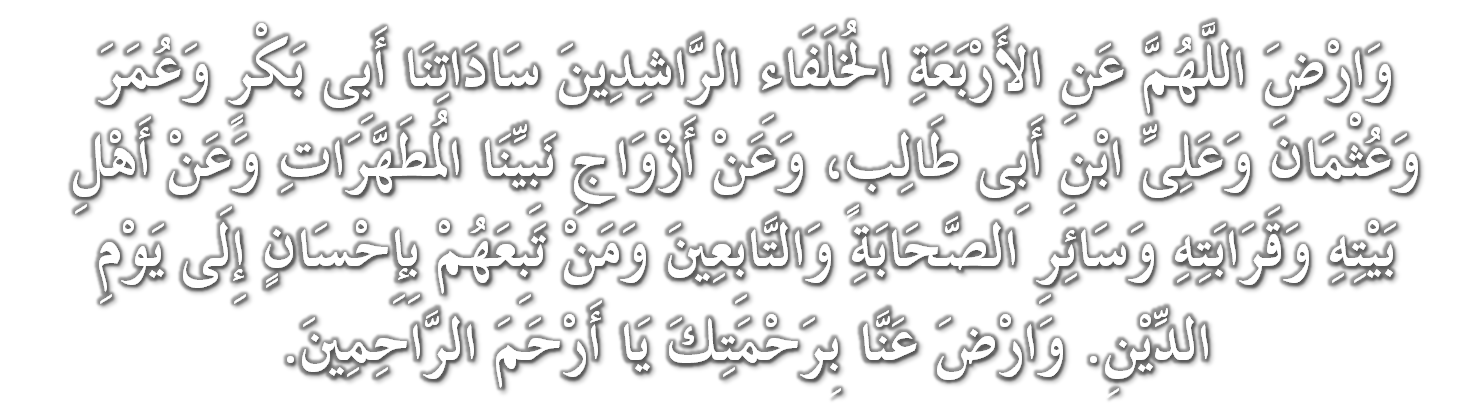 Ya Allah, kurniakanlah keredaan kepada empat orang khulafa ar-Rasyidin Saidina Abu Bakar, Umar, Usman dan Ali bin Abi Talib. Isteri-isteri Nabi yang suci, ahli keluarga, seluruh sahabat serta para tabiin. Juga, redailah kami sekalian wahai Tuhan Yang Maha Penyayang.
34
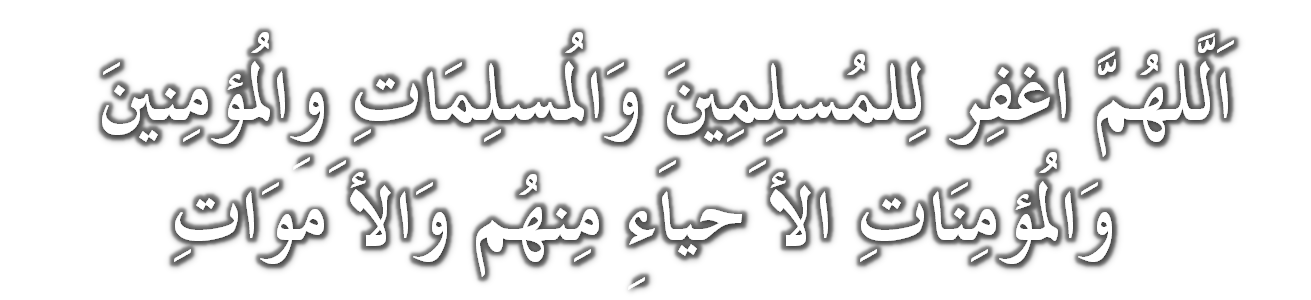 Ya Allah, ampunkanlah dosa golongan muslimin dan muslimat, sama ada yang masih hidup atau yang telah mati.
35
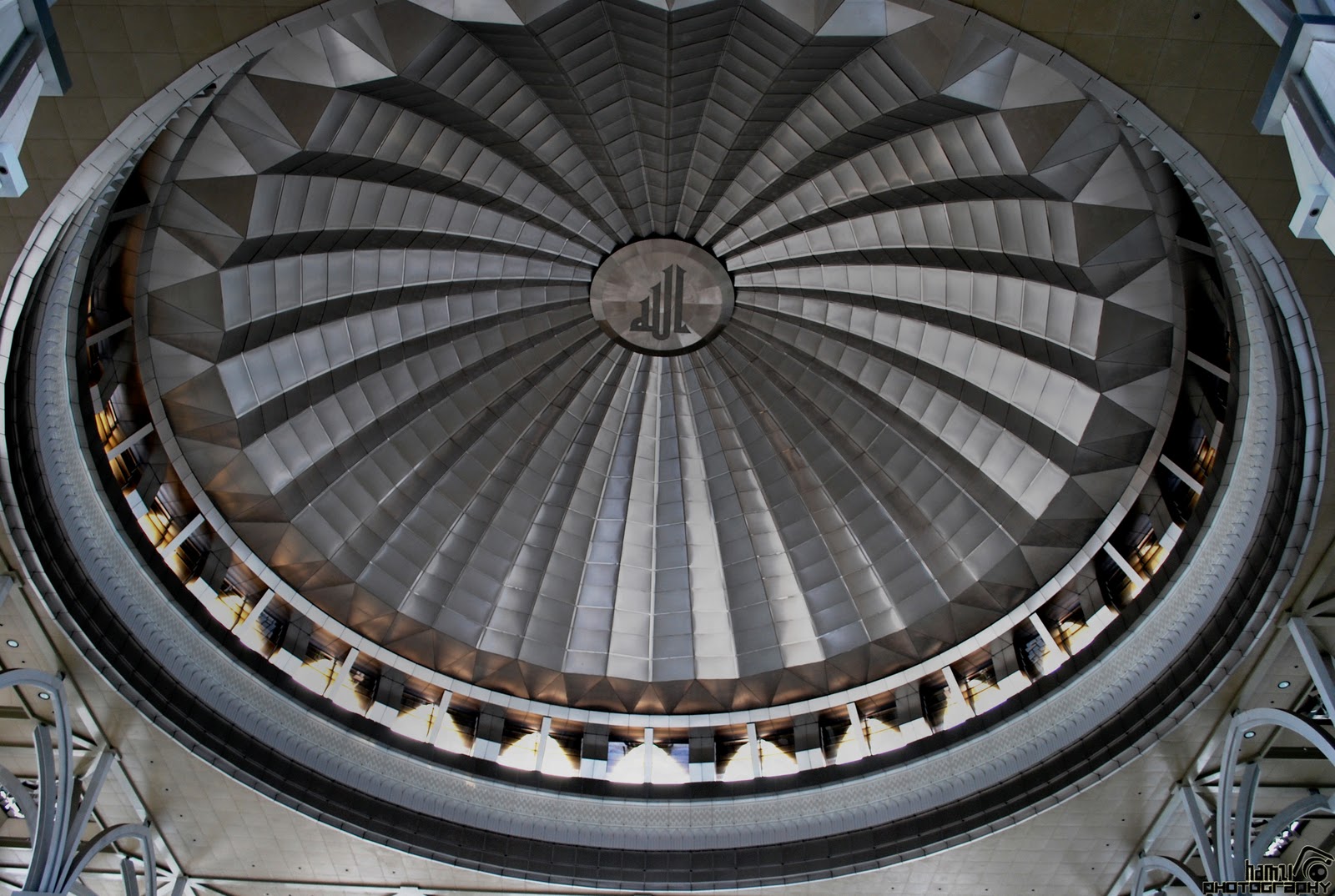 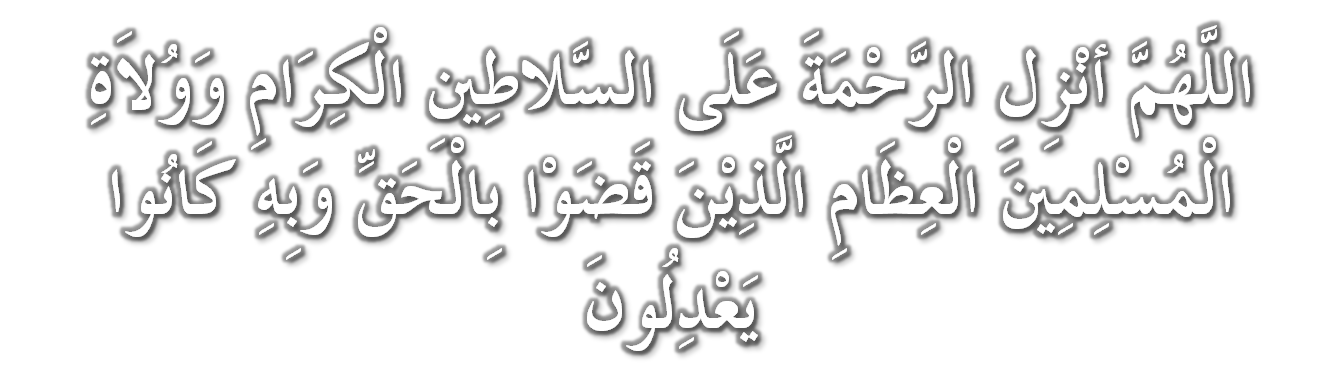 Ya Allah anugerahkanlah rahmat ke atas Raja-raja kami dan pemimpin-pemimpin kami yang melaksanakan kebenaran dan menegakkan keadilan.
36
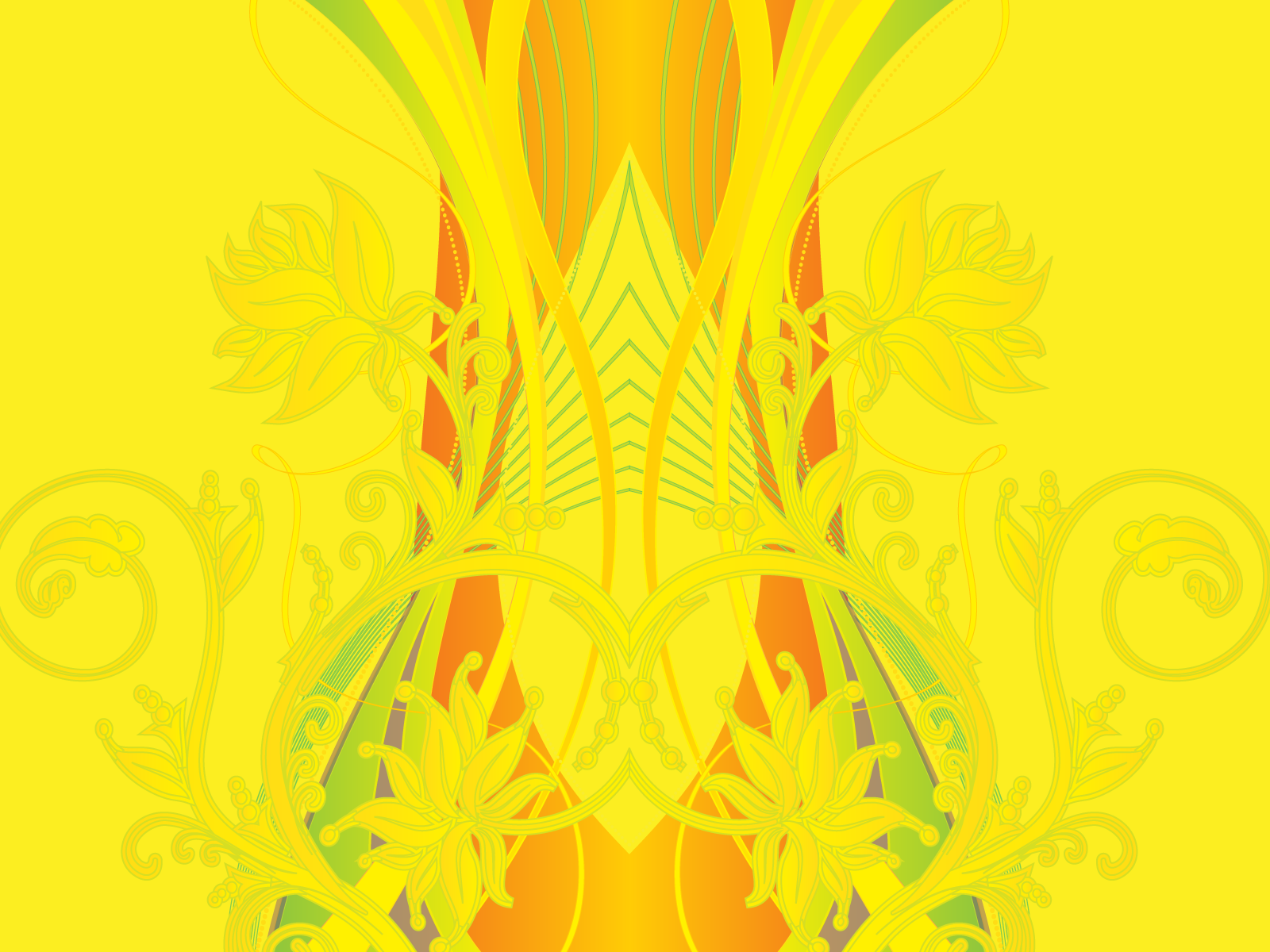 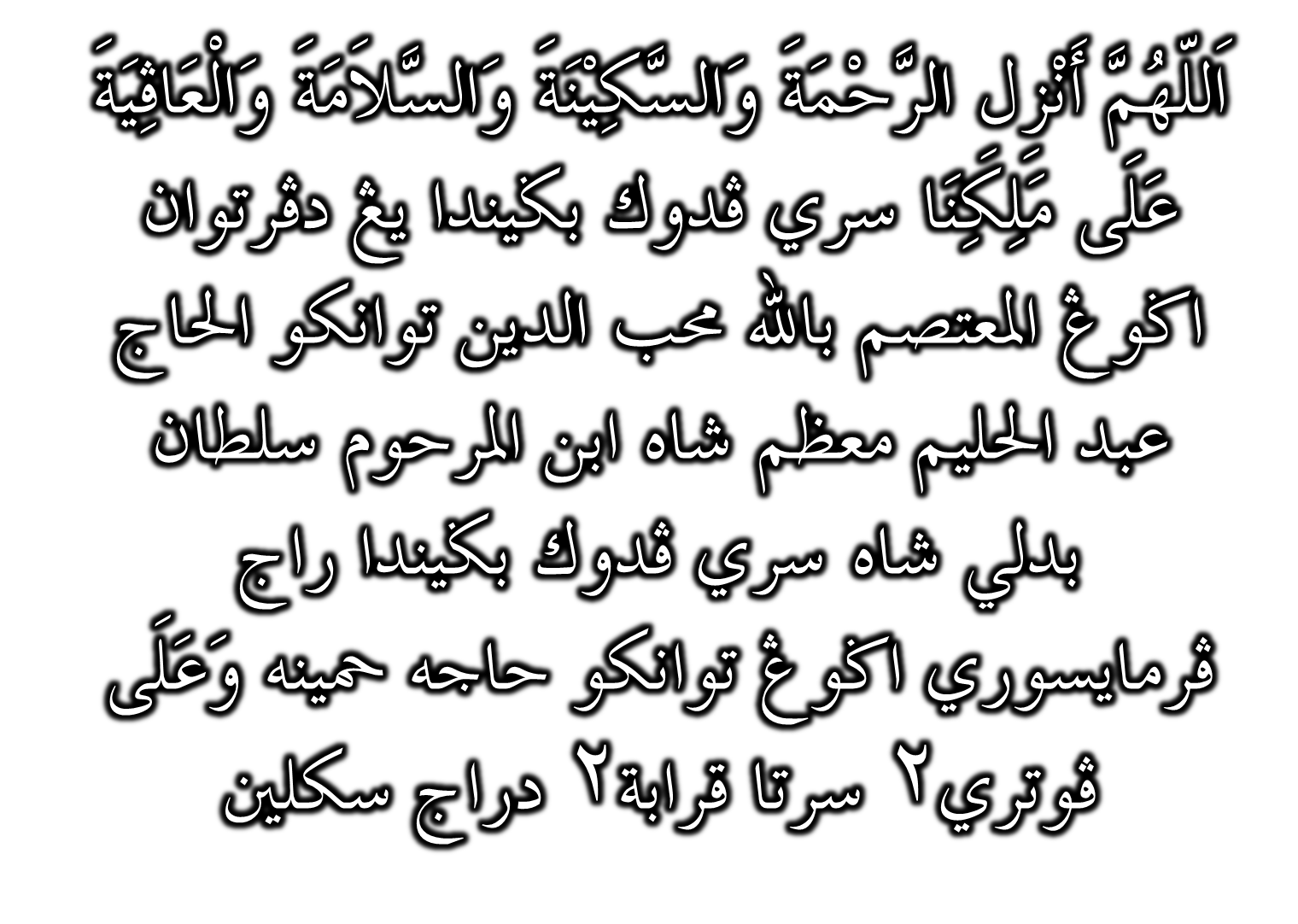 37
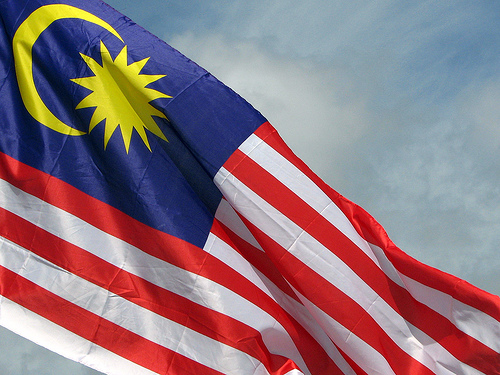 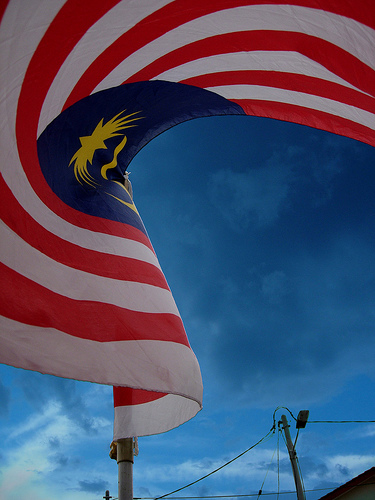 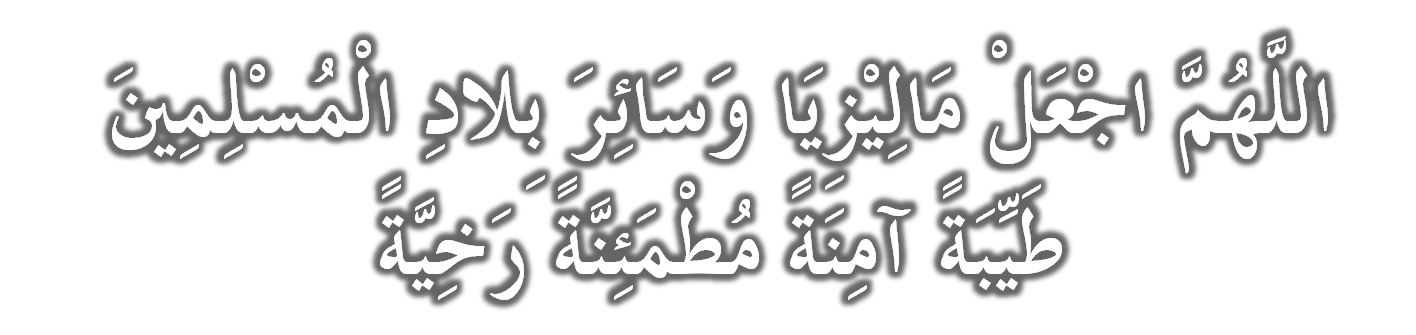 Ya Allah jadikanlah Malaysia dan seluruh negara kaum Muslimin dalam keadaan aman dan damai
38
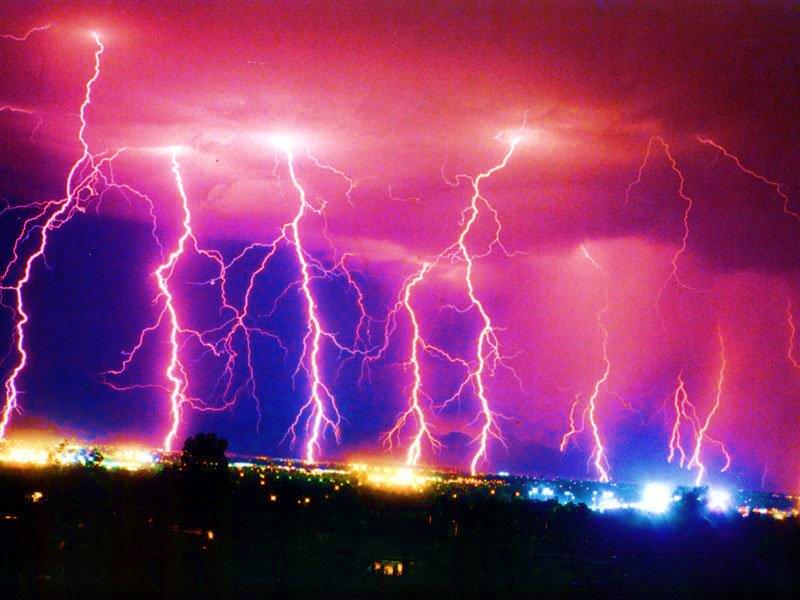 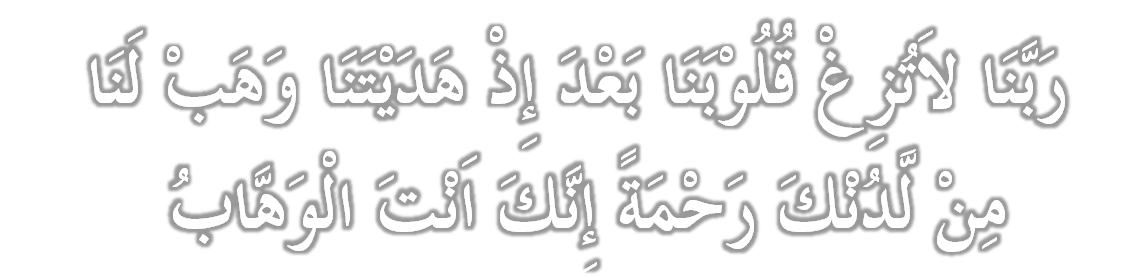 (Mereka berdoa dengan berkata): Ya Tuhan kami! Janganlah Engkau memesongkan hati kami sesudah Engkau beri petunjuk kepada kami, dan kurniakanlah kepada kami limpah rahmat dari sisi-Mu; sesungguhnya Engkau jualah Tuhan yang melimpah-limpah pemberian-Nya
39
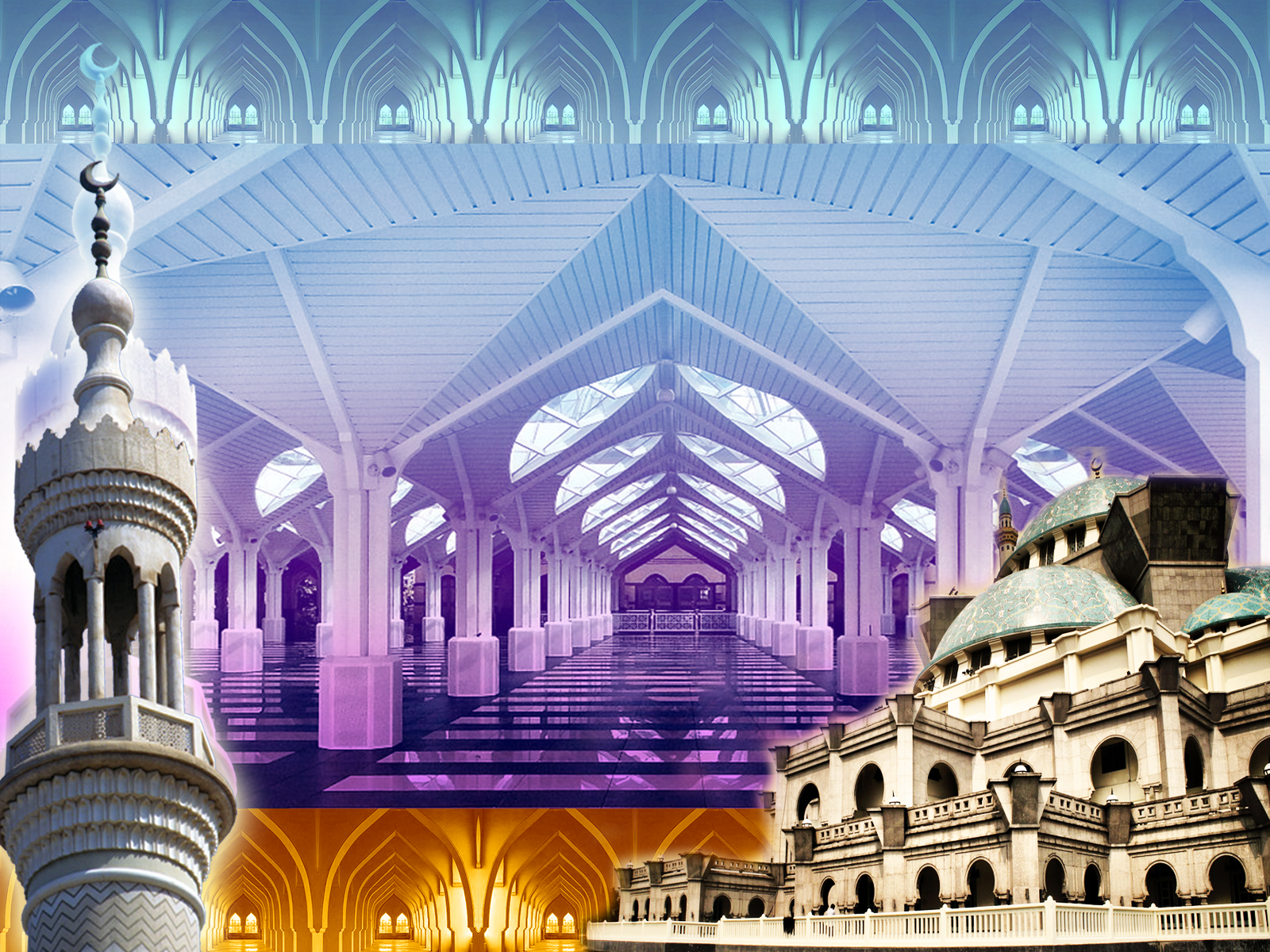 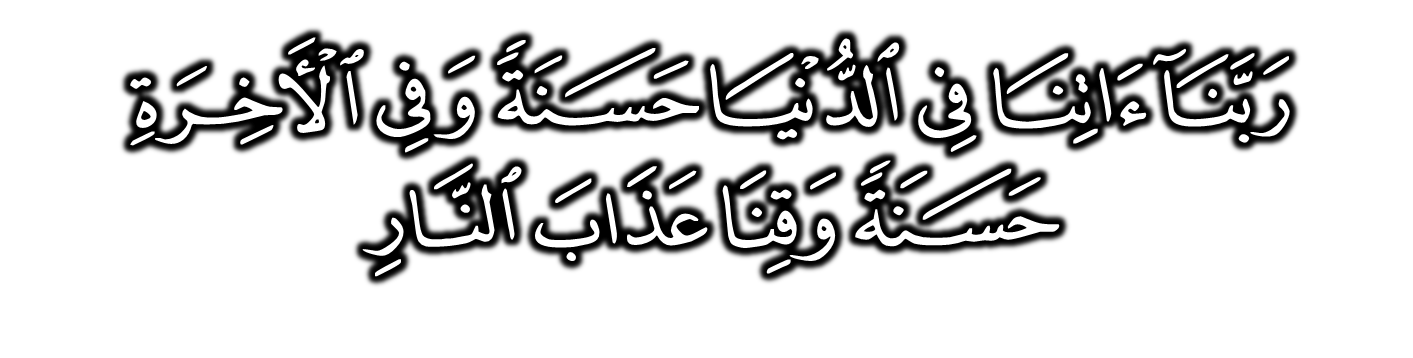 Wahai Tuhan kami; berilah kami kebaikan di dunia dan kebaikan di akhirat, dan peliharalah kami dari azab neraka
40
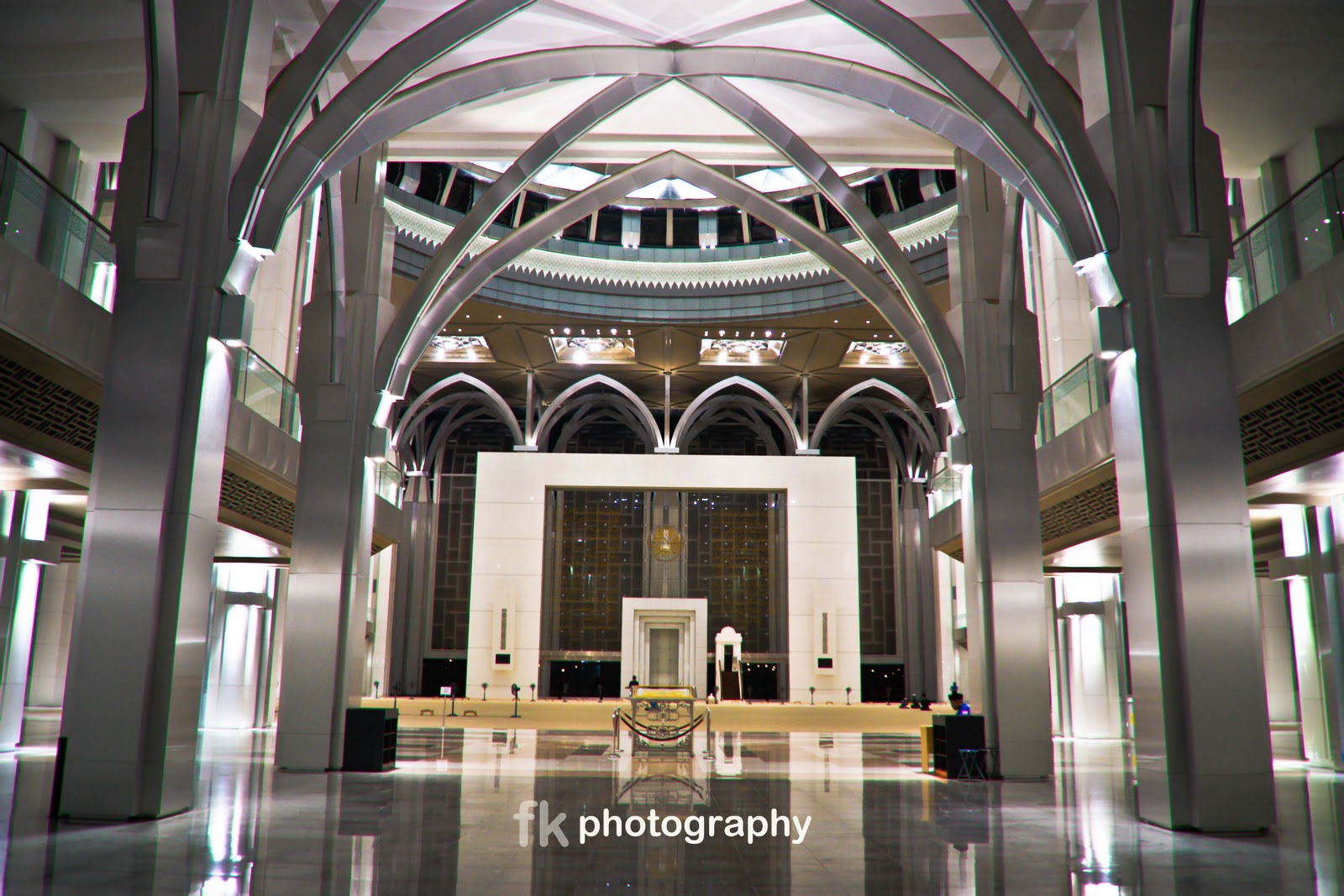 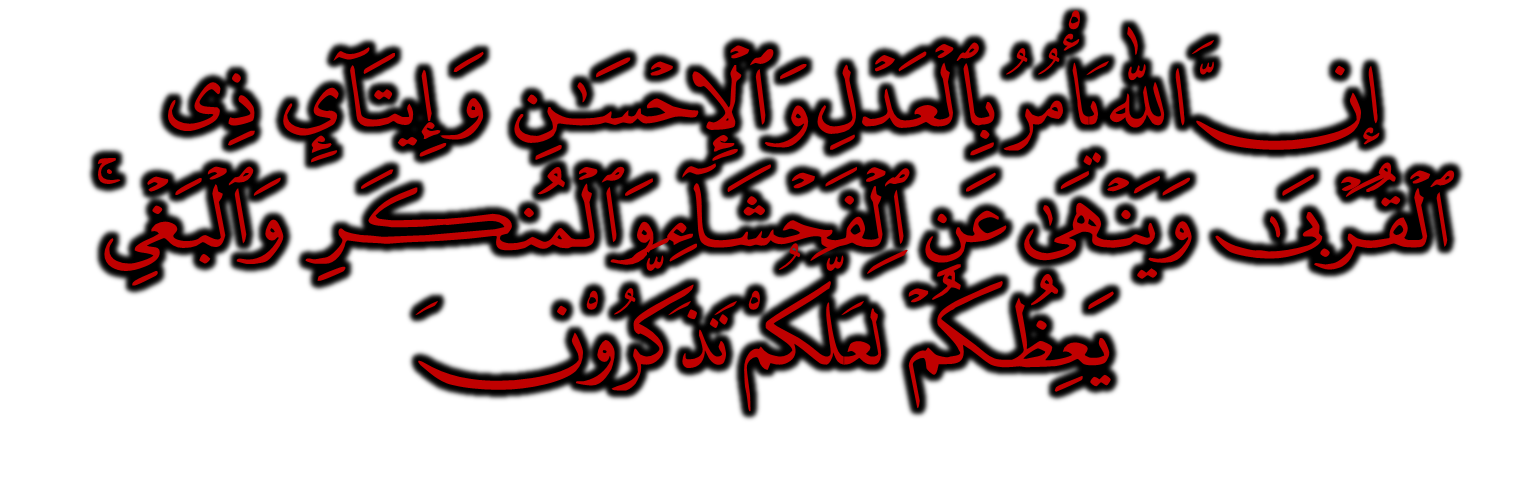 41
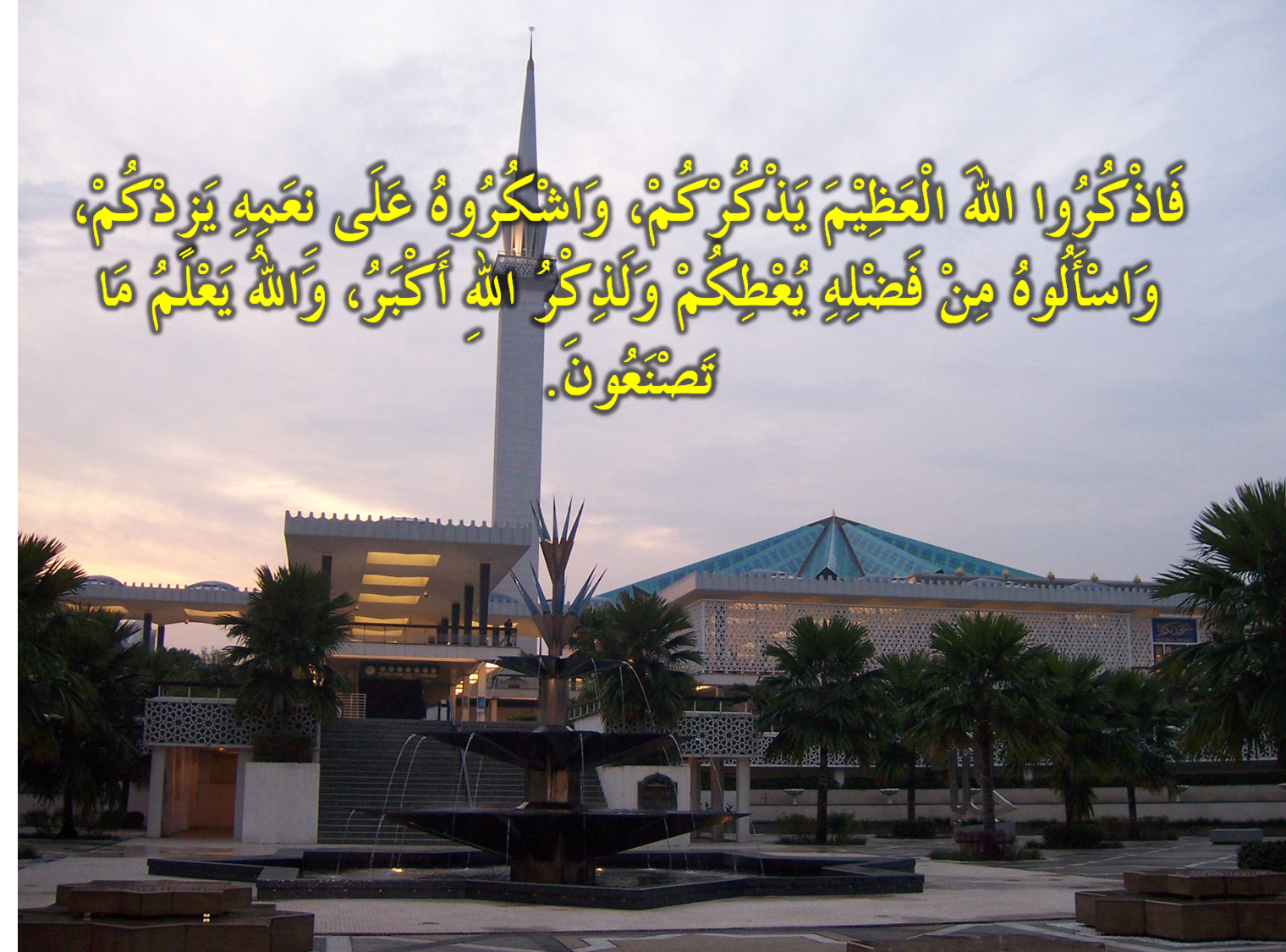 42